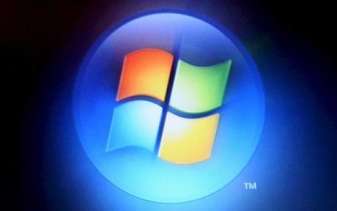 A History of Windows
Damian Gordon
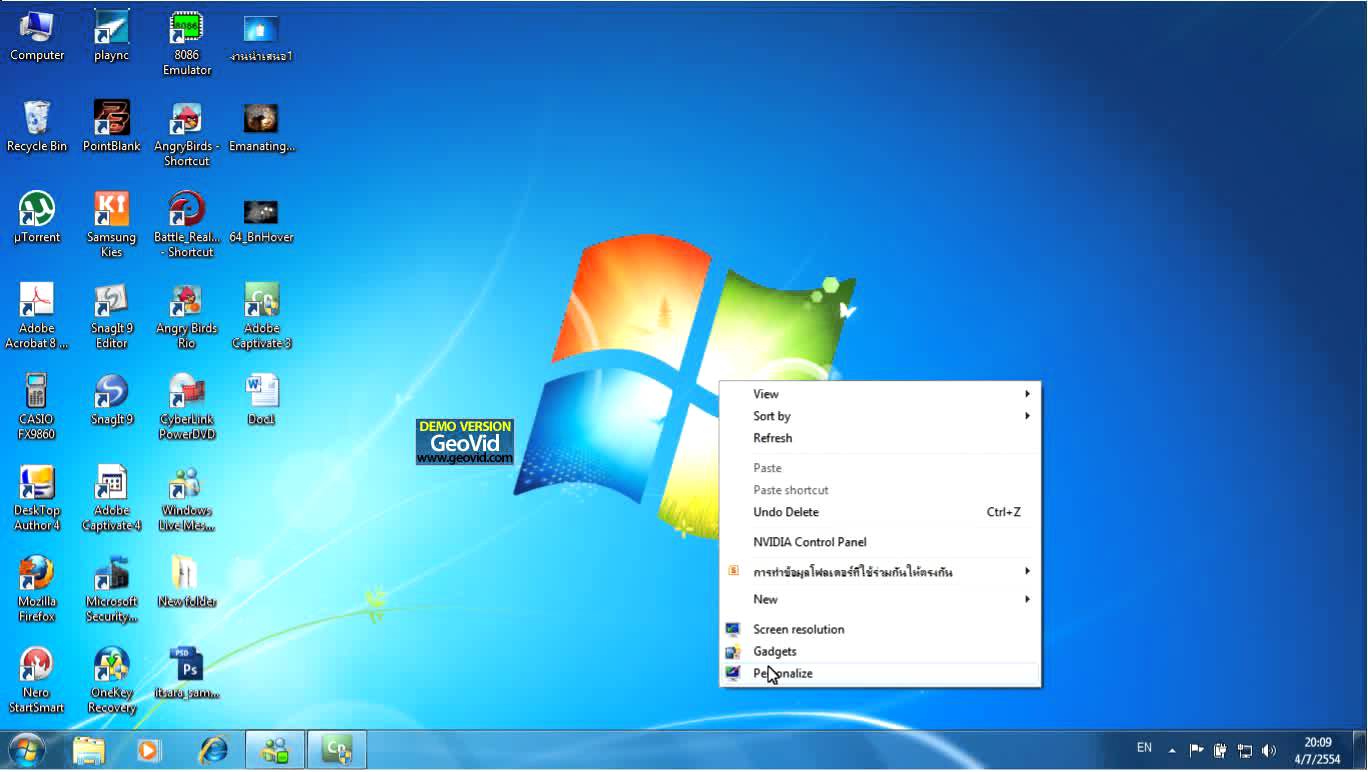 Desktop market share (31/1/2019)
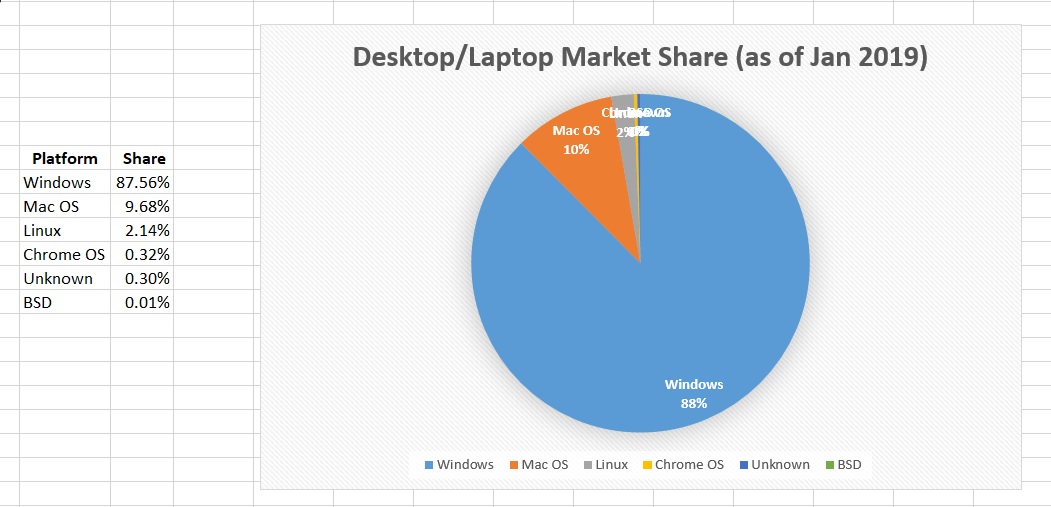 Full Details here
Desktop market share (31/1/2019)
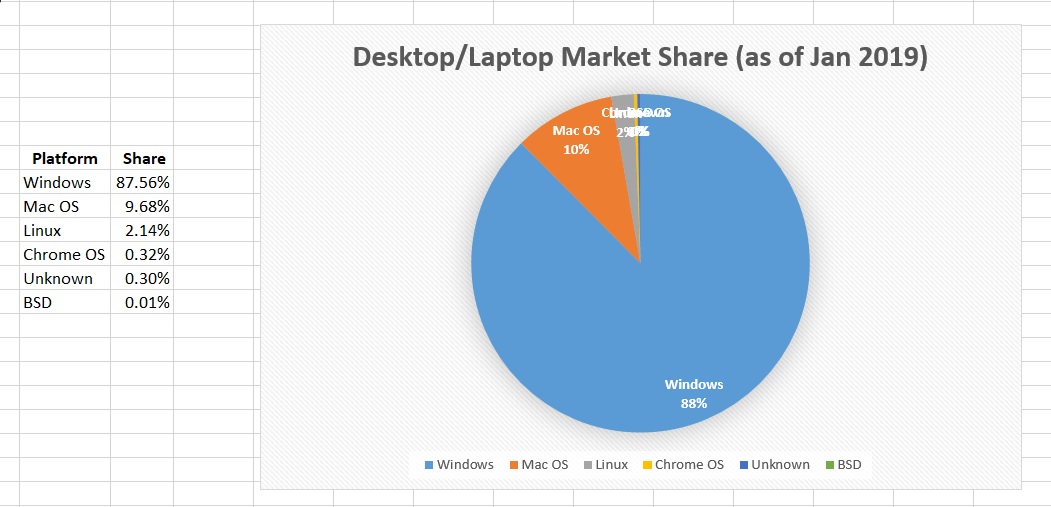 87.5% 
Share
Full Details here
Timeline of Windows
2001
Win XP
2015
Win 10
2009
Win 7
1985
Win 1
1990
Win 3
1995
Win 95
2000
Win 2000
1981
MS-DOS
1987
Win 2
1993
Win NT
1998
Win 98
2000
Win ME
2007
Win Vista
2012
Win 8
August 
1981
MS-DOS
Microsoft Disk Operating System
Command-line interface (CLI)
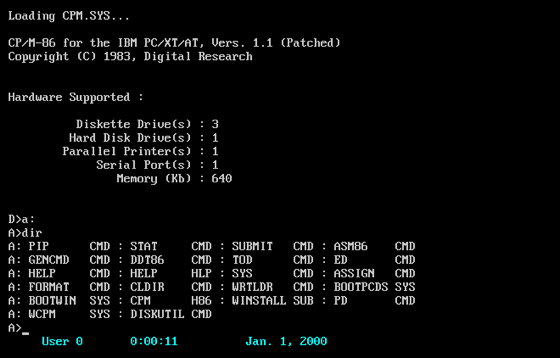 Microsoft bought an existing operating system from  Seattle Computer Products (86-DOS), for $75,000 in 1981.
20th
November
1985
Windows 1.0
16-bit multi-tasking shell on top of an existing MS-DOS installation 
Limited multi-tasking
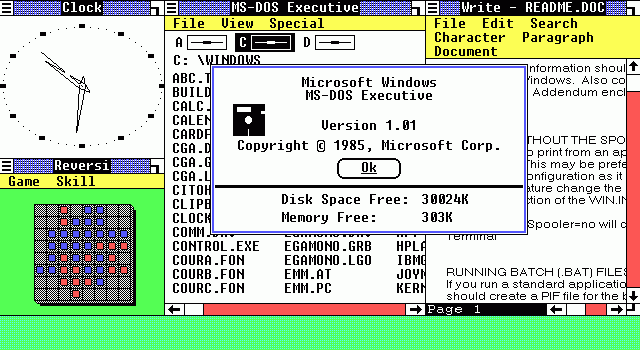 The development of Windows began after Bill Gates saw a demonstration of VisiCorp's Visi On.
9th
December 1987
Windows 2.0
Allows application windows to overlap
First version to integrate the control panel
On March 17, 1988, Apple filed a lawsuit against Microsoft and HP, accusing them of copying the Macintosh System. 

Apple lost.
22nd
May
1990
Windows 3.0
Protected/Enhanced mode to run Windows applications with reduced memory issues
Better memory management
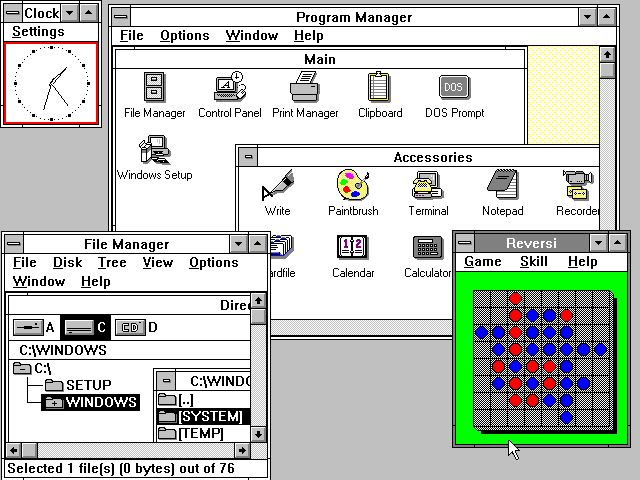 Developed based on work by David Weise and Murray Sargent in 1989.
27th
July
1993
Windows NT
Portability to multiple processor architectures, as well as higher security and stability
Designed from scratch (“Unix killer”)
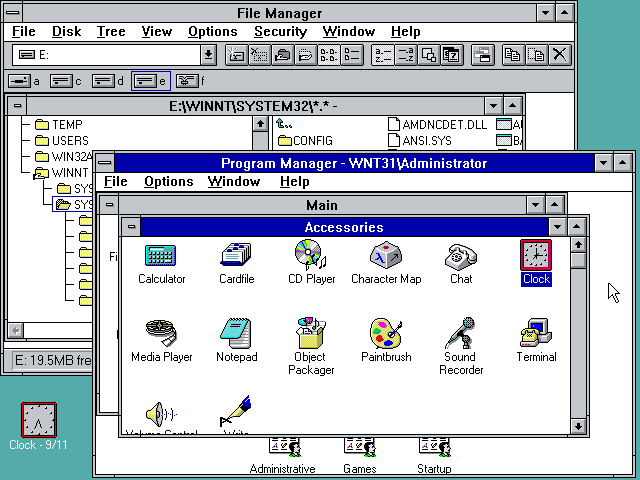 Bill Gates hired David Cutler from DEC to design Windows NT.

(WNT = VMS)
24th
August
1995
Windows 95
Chicago
Introduced the taskbar, the 'Start' button, and the way the user navigates
Moved to multitasked 32-bit architecture
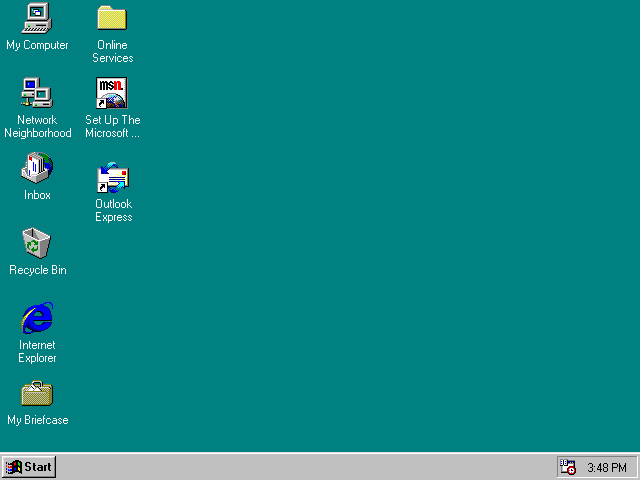 Windows 95 included support for 255-character mixed-case long filenames.
25th
June
1998
Windows 98
Memphis
Improved power management, network management, and USB support
Added Standby and Hibernate modes
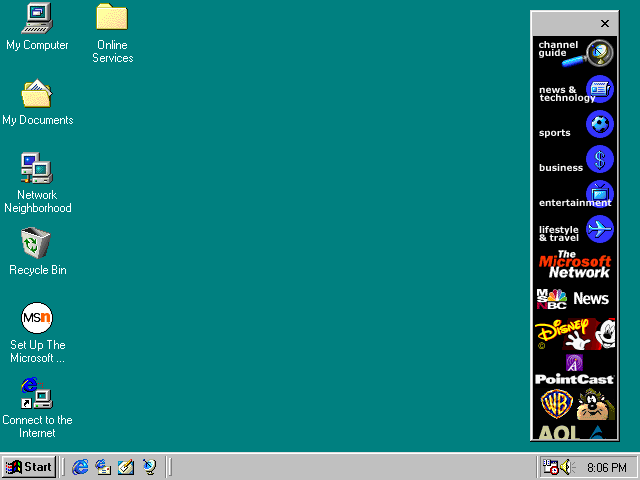 Introduced the Windows Driver Model (WDM) to manage device drivers.
17th
February
2000
Windows 2000
Jim Allchin didn't like codenames
Added NTFS (New Technology File System) 3.0, the Microsoft Management Console (MMC), and the Encrypting File System (EFS)
Also Active Directory
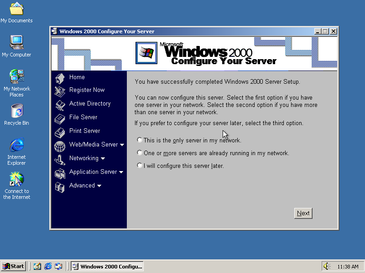 A number of new assistive technologies to support for people with disabilities were introduced.
14th
September
2000
Windows ME
Millennium
Introduced a System Restore feature, and improved digital media and networking tools
Restricted access to real mode MS-DOS
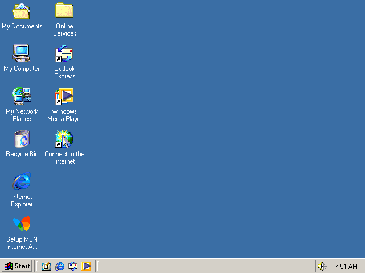 Criticized for speed and stability issues, a PC World article dubbed Windows ME the "Mistake Edition“
(Very short shelf-life)
25th
October
2001
Windows XP
Neptune
Improved taskbar and ‘Start’ menu, better networking features 
Newly improved user interface
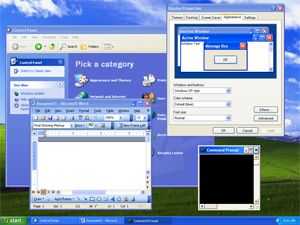 The first version of Windows to use product activation in an effort to reduce software piracy.
30th
January
2007
Windows Vista
Longhorn
Introduced Windows Search, Windows Aero, Windows Sidebar, Shadow Copy
Integrated Speech Recognition
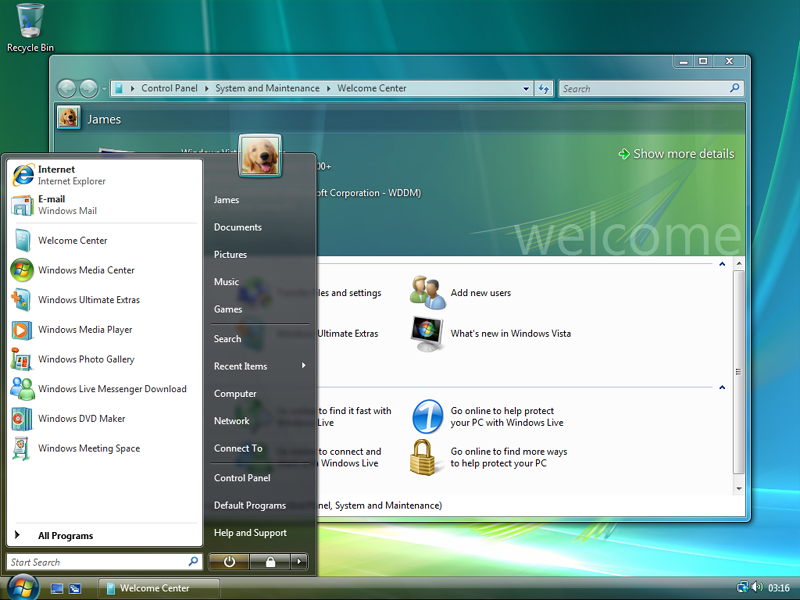 Criticisms of Vista
- high system requirements
- more restrictive licensing 
- new digital rights management
- lack of compatibility with some pre-Vista hardware and software
22nd
October
2009
Windows 7
Blackcomb
Support for virtual hard disks, better multi-core processors performance, and kernel
Improved touch and handwriting recognition
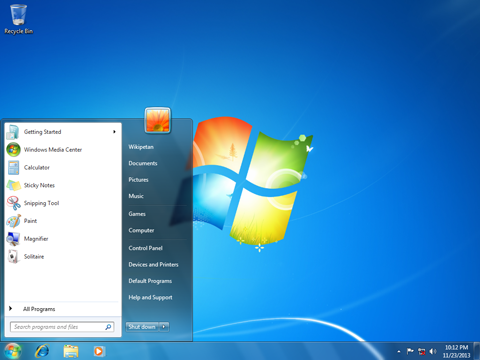 Intended to address criticisms faced by Windows Vista, such as performance improvements
26th
October
2012
Windows 8
Jupiter
Heavier integration with online services from Microsoft and others (Skydrive, Xbox)
Faster startup through UEFI integration
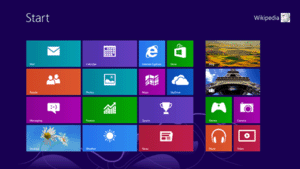 User interface focused on tablets users, including a touch-optimized shell using the "Metro" design language, and a new 'Start' screen
(No ‘Start button)
29th
July
2015
Windows 10
Threshold
Return of ‘Start’ button, a virtual desktop system, integration with Windows Phone
Device dependent interface
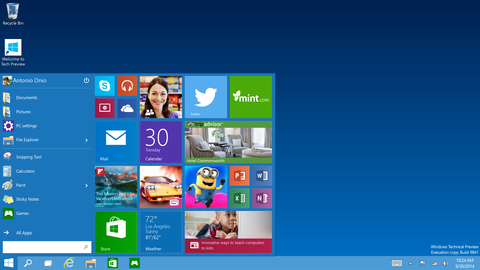 Incorporates Microsoft's intelligent personal assistant Cortana
13th
November
2018
Windows 10.5
Redstone
Changes to File Explorer tool
Window Security improvements
Added Network Support
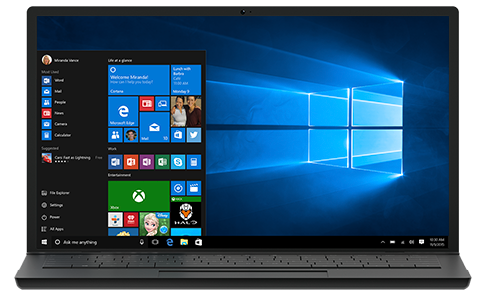 Lots more features for Windows on phones
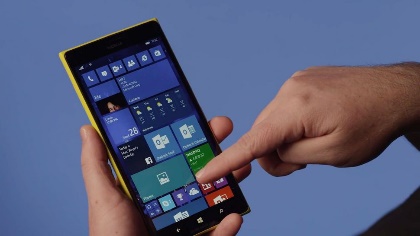